2024 Sponsorship Prospectus
Tri-Valley Life Sciences Summit
TRI-VALLEY LIFE SCIENCES SUMMIT SPONSORSHIP
Tri-Valley Life Sciences Summit
2023 Summit Snapshot

$16.5K Raised 

175 Attendees

13 Sponsors
1
Sponsorship Prospectus
TRI-VALLEY LIFE SCIENCES SUMMIT SPONSORSHIP
2024 Event Info
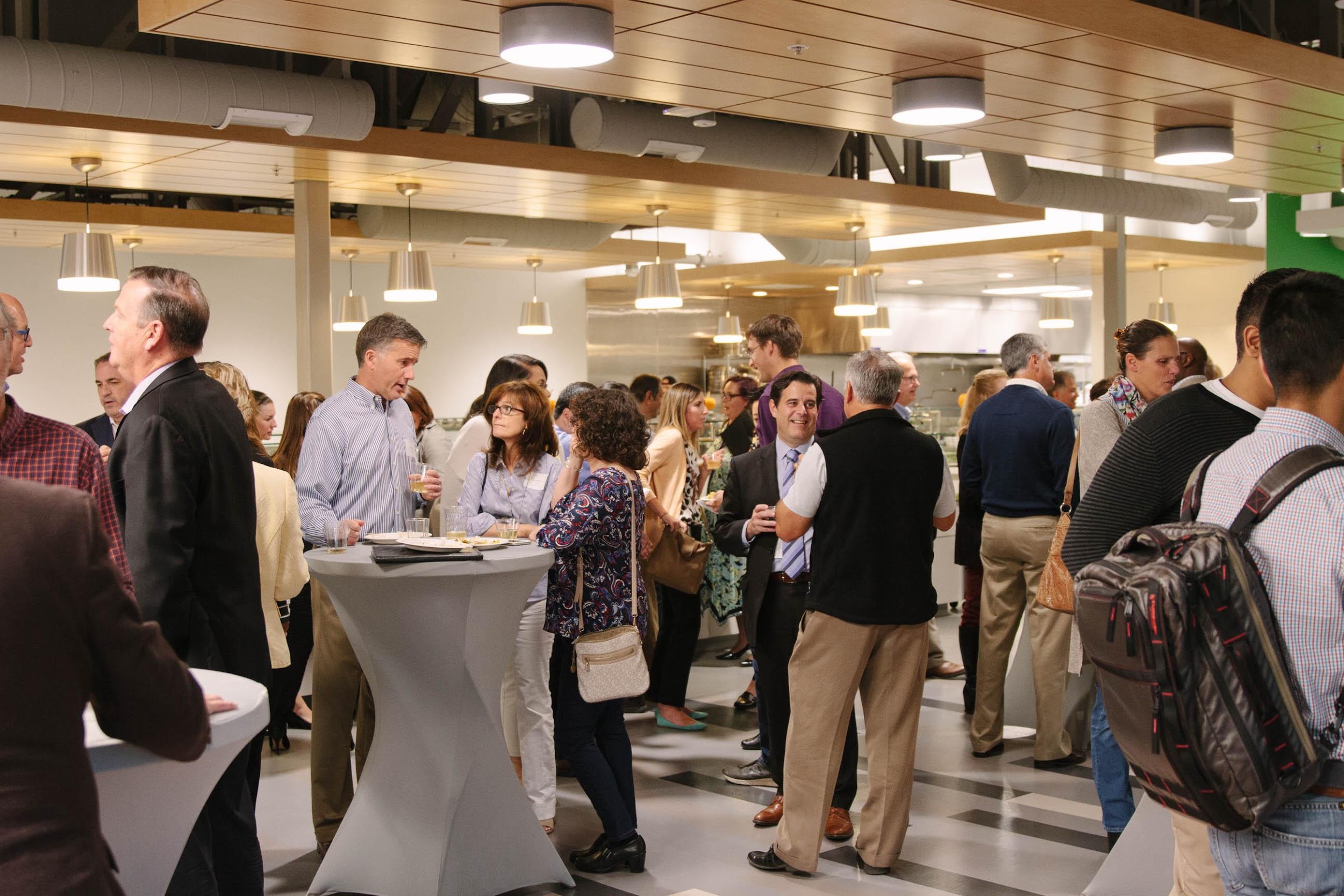 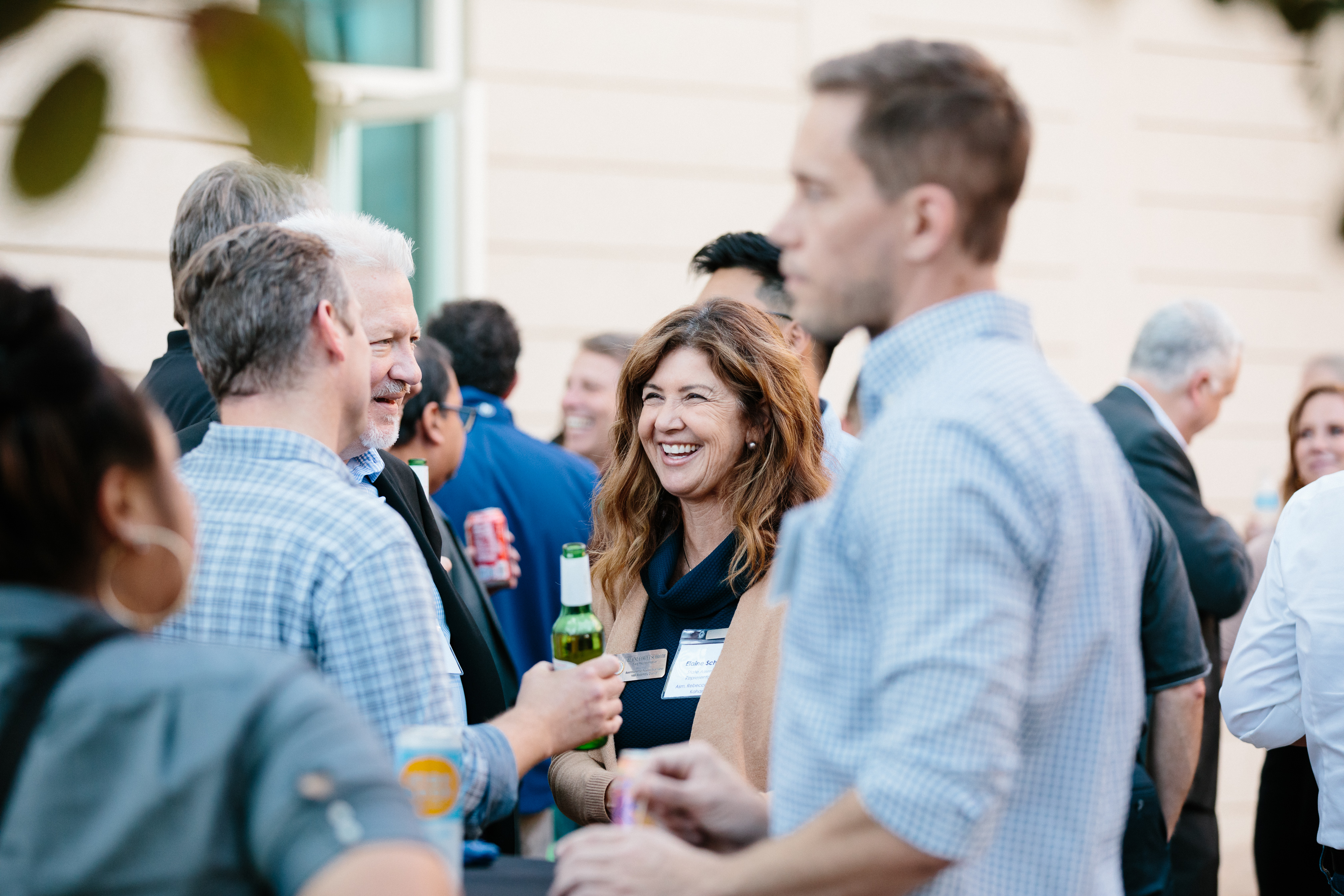 2
Sponsorship Prospectus
TRI-VALLEY LIFE SCIENCES SUMMIT SPONSORSHIP
Proposed Event Agenda
3
Sponsorship Prospectus
TRI-VALLEY LIFE SCIENCES SUMMIT SPONSORSHIP
Available Sponsorship Tiers
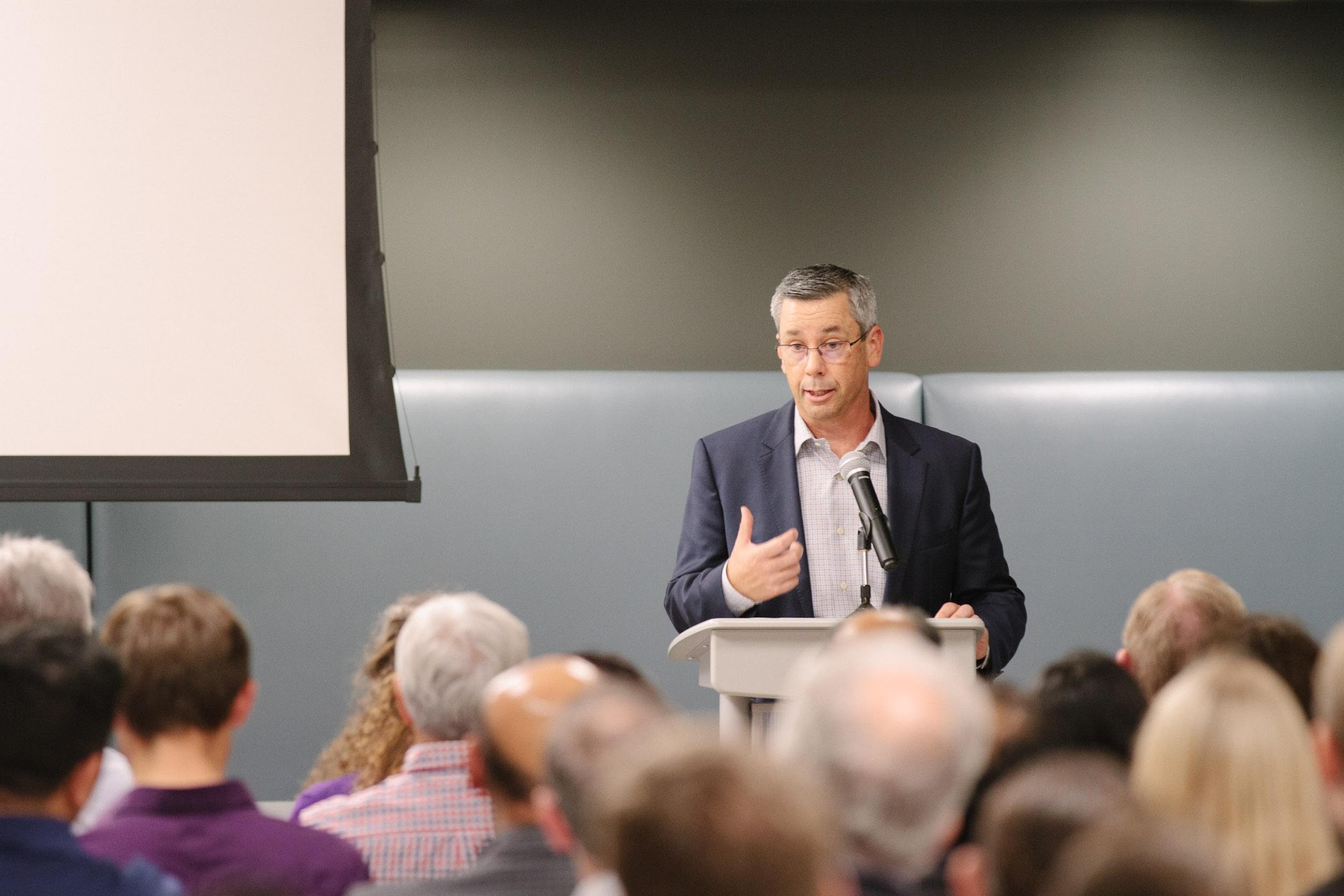 Ecosystem Sponsor : $2,500
Event Sponsor (no limit): $500
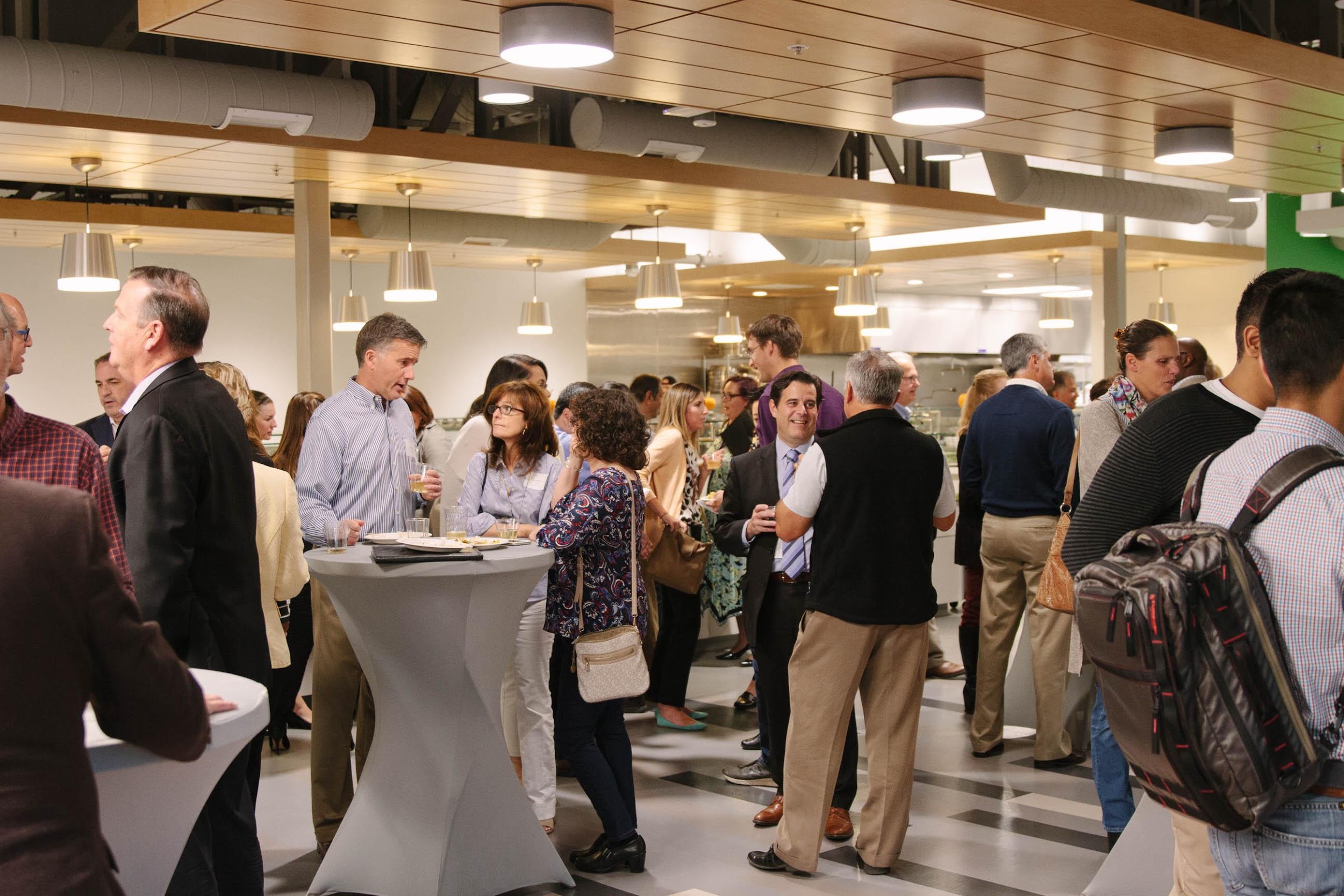 4
Sponsorship Prospectus
TRI-VALLEY LIFE SCIENCES SUMMIT SPONSORSHIP
Ecosystem Sponsor
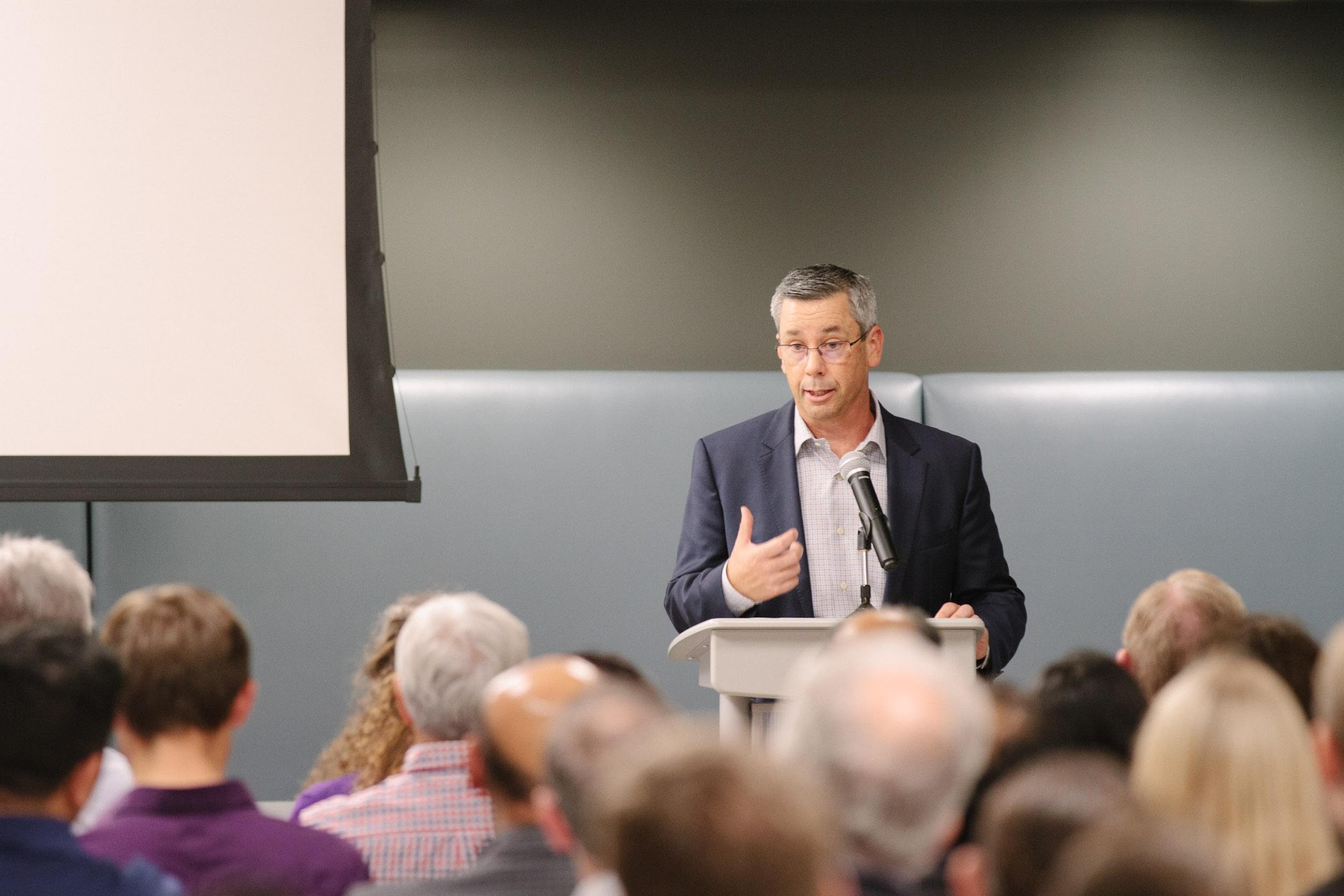 $2,500
Prominent brand placement on event website and selected marketing and PR materials.
Company acknowledgment and description during the Summit
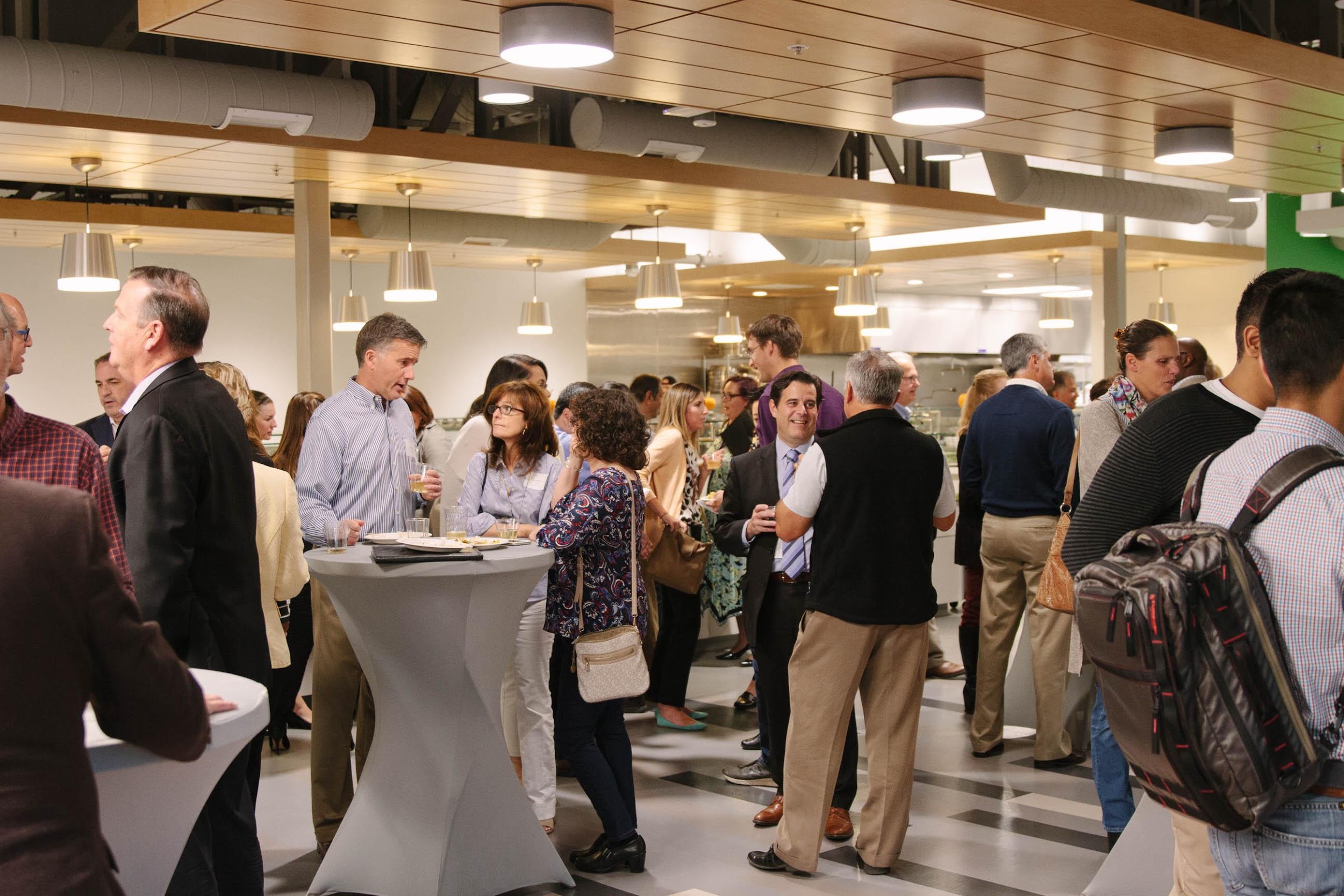 * Best efforts will be made to accommodate sponsor desires, but Summit organizers have final say over content development.
5
Sponsorship Prospectus
TRI-VALLEY LIFE SCIENCES SUMMIT SPONSORSHIP
Event Sponsor
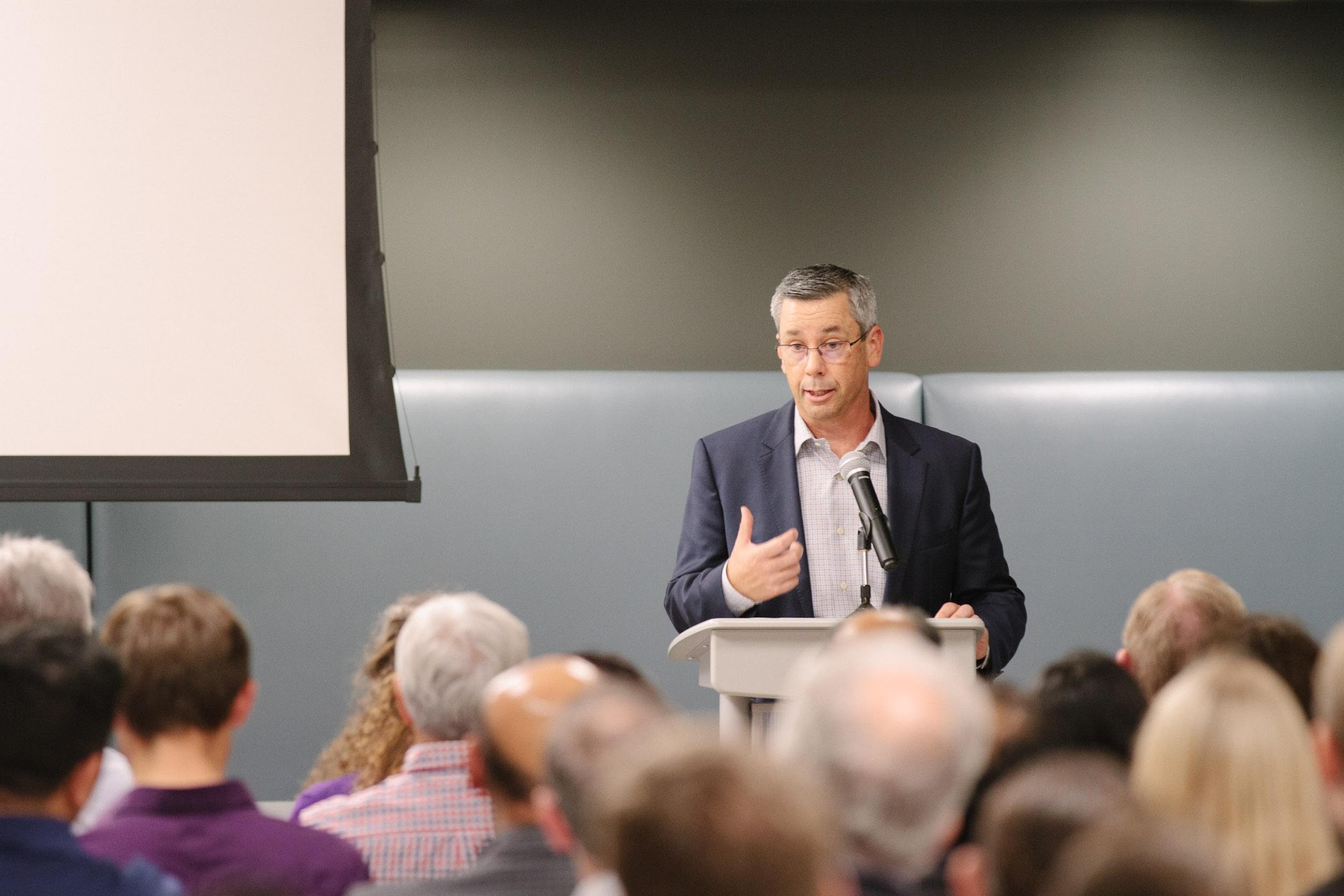 Event Sponsor - $500
Brand placement on event website and on event day
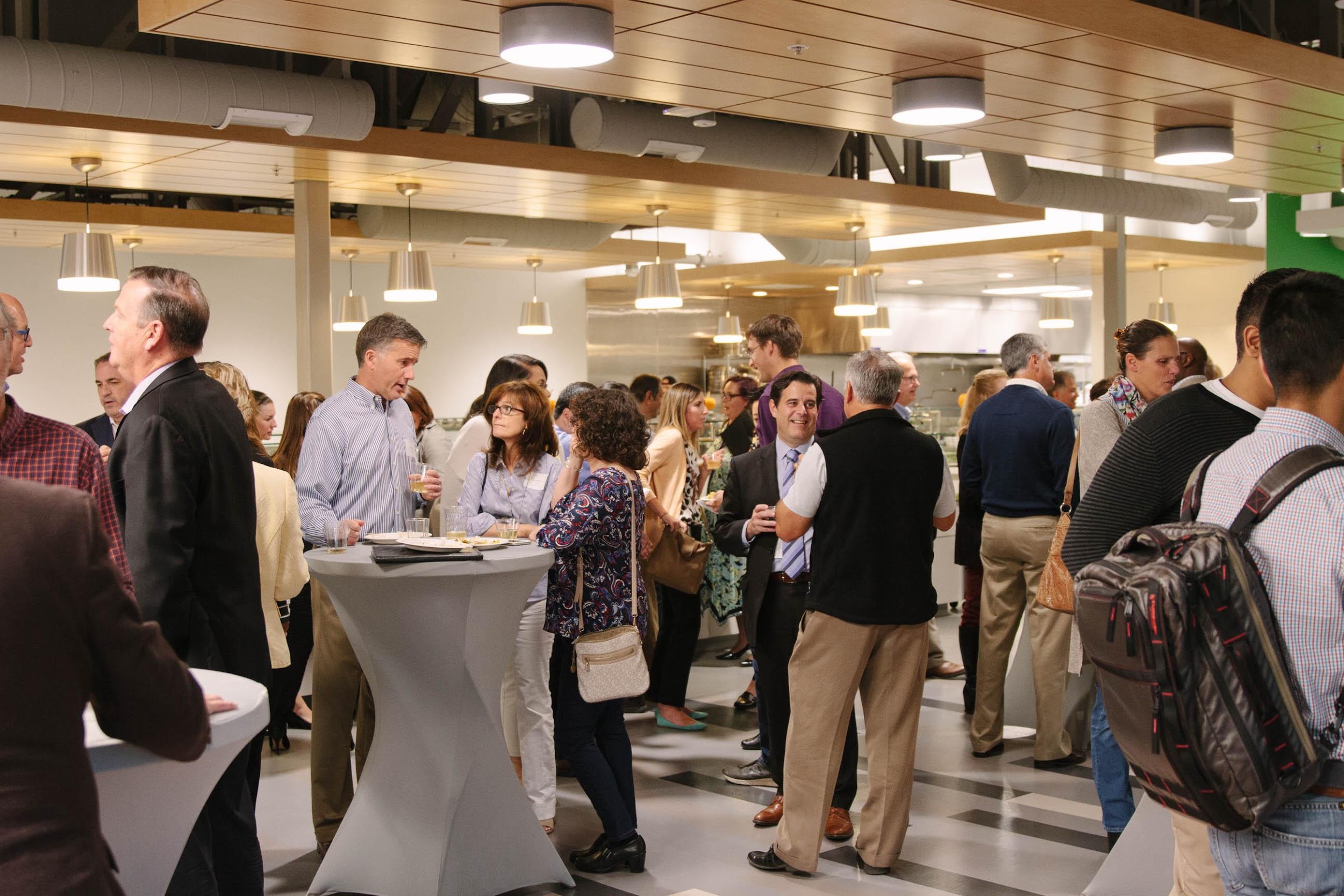 6
Sponsorship Prospectus
TRI-VALLEY LIFE SCIENCES SUMMIT SPONSORSHIP
To Participate
Contact…Yolanda Fintschenko | yolandaf@igateihub.org
7
Sponsorship Prospectus